Neural Supersampling for real-time renderingSIGGRAPH 2020CS482 – Interactive Computer Graphics
YUAN QIAODI


Department of Mechanical Engineering
Korea Advanced Institute of Science and Technology
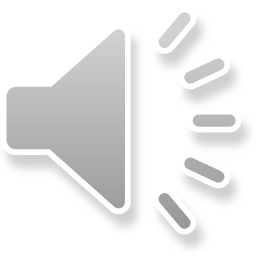 1
Introduction
Display resolutions and demands for photorealistic visual quality is increasing
e.g. virtual reality headsets: 2880x1600 pixels at 90-144Hz, recent gaming monitor: 3840x2160 pixels at 144Hz[1]
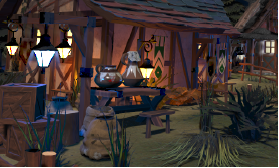 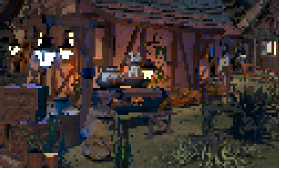 upsampling
high resolution result
Low resolution result
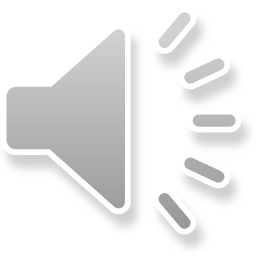 [1] Lei Xiao, Salah Nouri, Matt Chapman, Alexander Fix, Douglas Lanman, and Anton Kaplanyan. 2020. Neural supersampling for real-time rendering. ACM Trans. Graph. 39, 4, Article 142 (July 2020), 12 pages.
Challenge
Image/video supperresolution
Suppersampling for real-time rendering
Pixel area integral
Point sample
Both antialiasing and interpolation problem
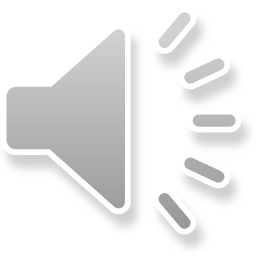 [1] Lei Xiao, Salah Nouri, Matt Chapman, Alexander Fix, Douglas Lanman, and Anton Kaplanyan. 2020. Neural supersampling for real-time rendering. ACM Trans. Graph. 39, 4, Article 142 (July 2020), 12 pages.
Problem setting
Input images with point-sampled pixels are aliased at shading and edges
Information at the target to-be-interpolated pixels is missing
what
Low resolution
high resolution
This paper wants to use color, depth, motion vectors in different frames to address problems
pros: provides candidate matching between pixels for low cost
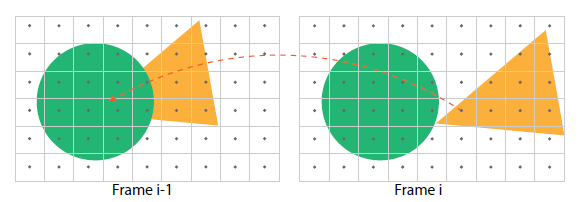 cons:
Pixels at a previous frame cannot be directly project to current frame
Dynamic occlusions
Partial optical flow, not consider changes in lighting, reflectance
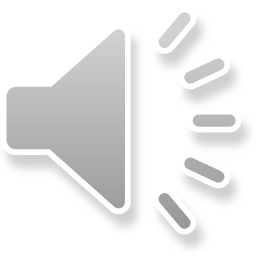 [1] Lei Xiao, Salah Nouri, Matt Chapman, Alexander Fix, Douglas Lanman, and Anton Kaplanyan. 2020. Neural supersampling for real-time rendering. ACM Trans. Graph. 39, 4, Article 142 (July 2020), 12 pages.
Network Overview
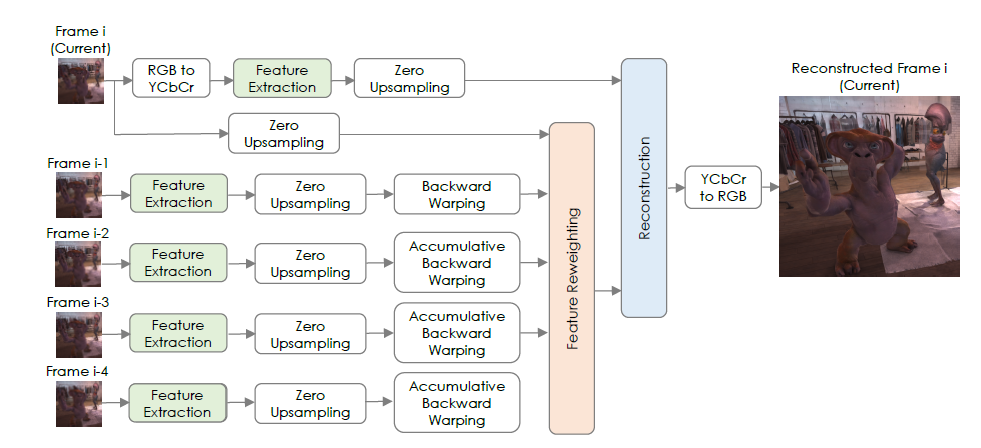 Dynamic occlusions and shading changes
Temporal Reprojection
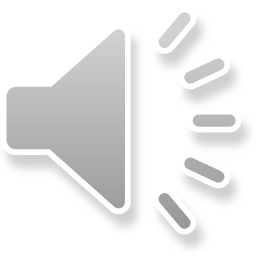 Feature extraction
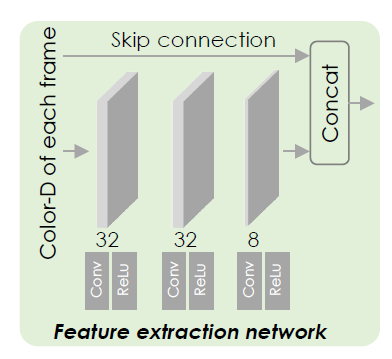 input
Output
8 feature channel + color + depth
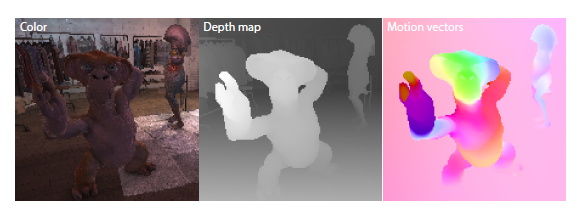 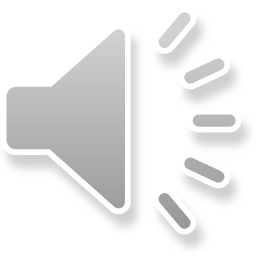 Temporal reprojection
Project pixel samples and learned features of previous frame to current frame
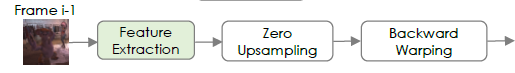 12 channels
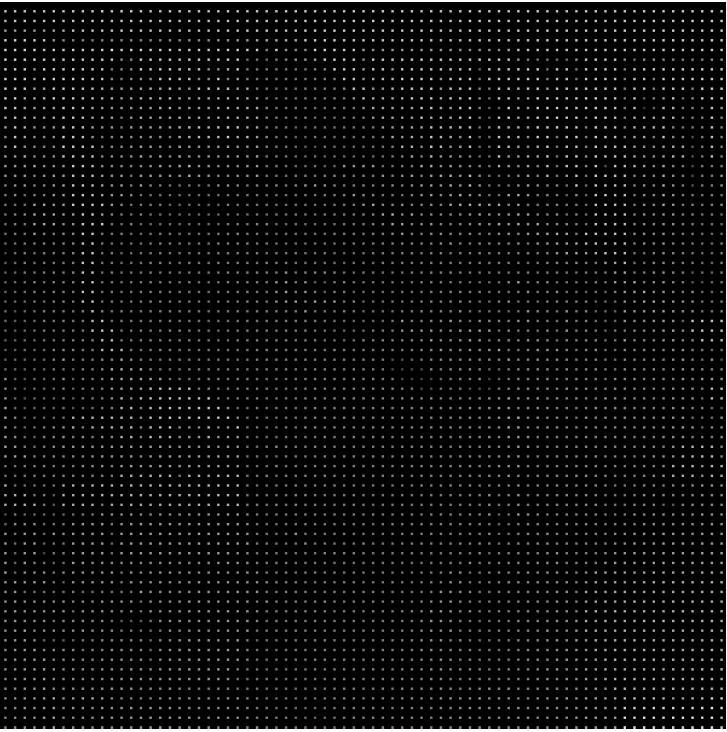 One channel feature map
Project to frame i
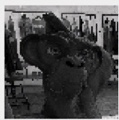 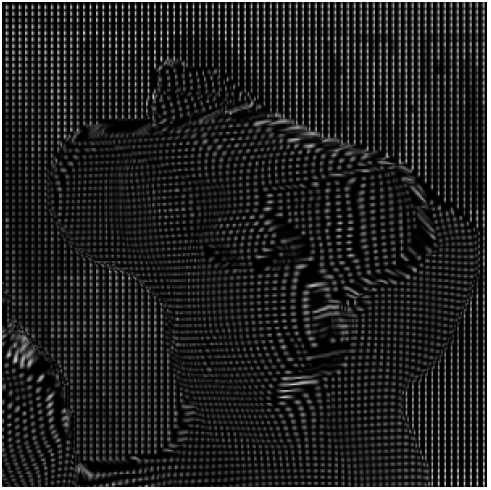 Zero upsampling
Frame i-1
high resolution Motion vectors map
bilinear upsampling
Low resolution Motion vectors map
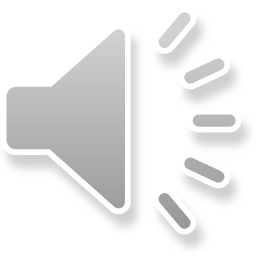 Temporal reprojection
Up to 4 previous frames are projected to current frame
Motion vector is defined for an adjacent pair of frames
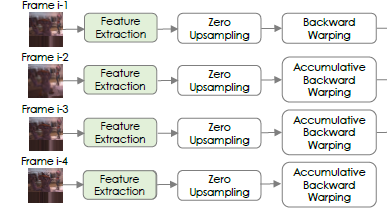 Reprojection to current frame
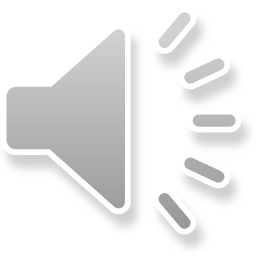 Feature reweighting
Motion vectors do not reflect dynamic occlusions and shading changes
Feature reweighting module to mask out mismatched samples
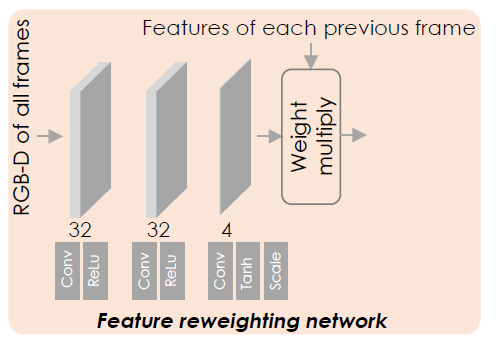 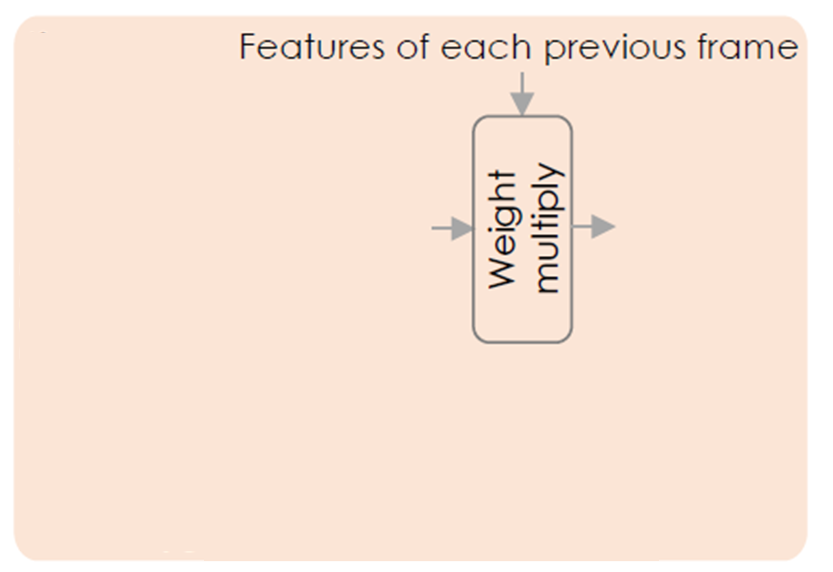 A Pixel-wise weighting map for previous frames
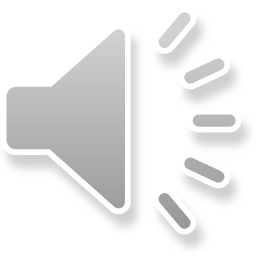 Reconstruction
Unet[1]
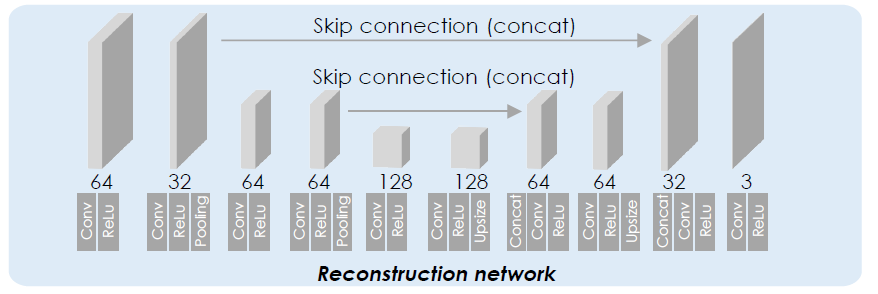 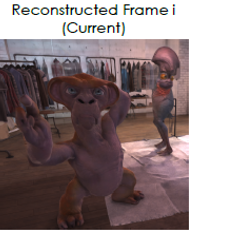 Feature of current frame + reweighted features of previous frame
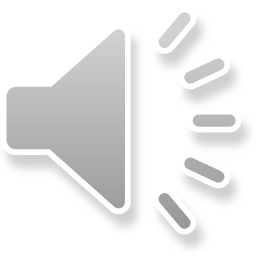 [1] Ronneberger O., Fischer P., Brox T. (2015) U-Net: Convolutional Networks for Biomedical Image Segmentation. In: Navab N., Hornegger J., Wells W., Frangi A. (eds) Medical Image Computing and Computer-Assisted Intervention – MICCAI 2015. MICCAI 2015. Lecture Notes in Computer Science, vol 9351. Springer
Loss
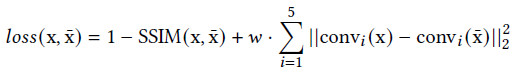 Perceptual loss from a pretrained VGG-16 network[2]
Aim: measure perceptual and semantic differences between images
Luminance
pre-trained image classification network have already learned to encode the perceptual and semantic information
contrast
SSIM: structural similarity index [1]
structure
w=0.1
[1] Zhou Wang, A. C. Bovik, H. R. Sheikh and E. P. Simoncelli, "Image quality assessment: from error visibility to structural similarity," in IEEE Transactions on Image Processing, vol. 13, no. 4, pp. 600-612, April 2004
[2] Johnson J., Alahi A., Fei-Fei L. (2016) Perceptual Losses for Real-Time Style Transfer and Super-Resolution. In: Leibe B., Matas J., Sebe N., Welling M. (eds) Computer Vision – ECCV 2016. ECCV 2016. Lecture Notes in Computer Science, vol 9906. Springer
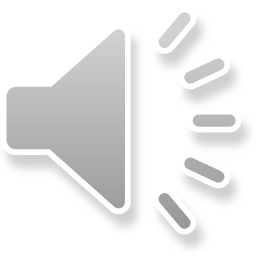 [Speaker Notes: human visual perception is highly adapted for extracting structural information from a scene]
Result
Time efficiency:
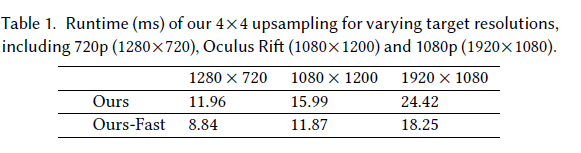 Our-Fast: Unet output channel (except final ) of each layer reduced by 50%
Break down of each module
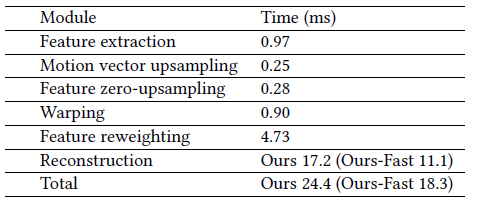 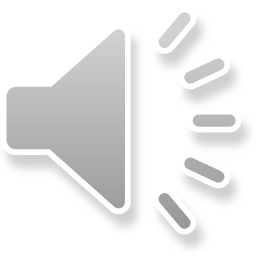 Result
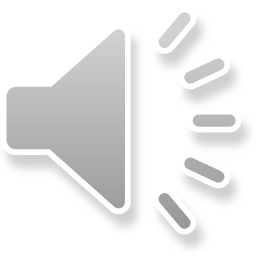 [1] Bee Lim, Sanghyun Son, Heewon Kim, Seungjun Nah, and Kyoung Mu Lee. 2017. Enhanced deep residual networks for single image super-resolution. In Proceedings
of the IEEE Conference on Computer Vision and Pattern Recognition Workshops. 136–144.
[2] https://dl.acm.org/doi/abs/10.1145/3386569.3392376
Limitations
Generalization: gracefully degrade in quality outside of the trained domain

Failed in multi-frame inputs contain too little information (extreme aliasing)
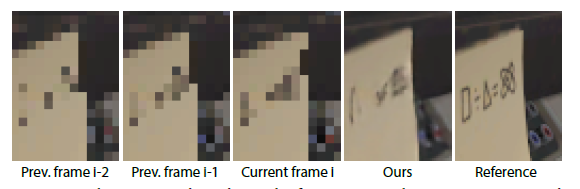 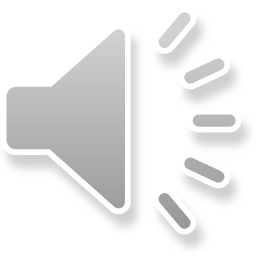